Housekeeping
Phones in session

Lego Sets

Booklets

Other housekeeping
@stephendann | #legoseriousplay | #playlearn19 | @playlearnconf
1
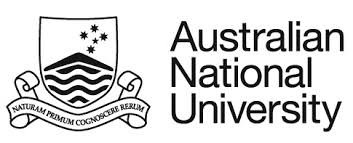 Playful Reflection with Lego Serious Play
Dr Stephen Dann
@stephendann
Stephen.dann@anu.edu.au
@stephendann | #legoseriousplay | #playlearn19 | @playlearnconf
2
Goals for the session
Discuss sharing understanding for a shared vision

Talk shop about research

Open new lines of discussion

Play with Lego
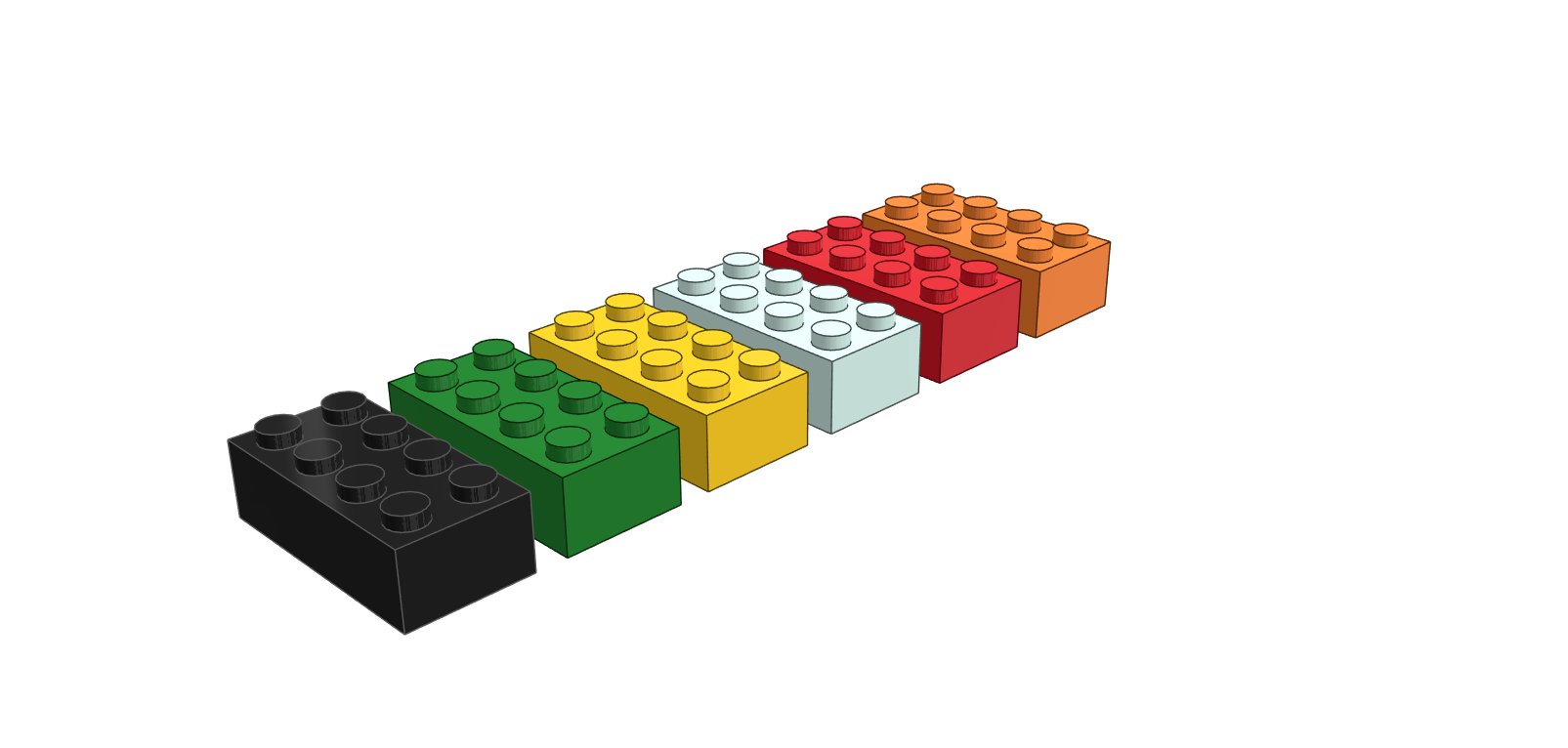 @stephendann | #legoseriousplay | #playlearn19 | @playlearnconf
3
Why Lego Serious Play?
Roos and Victor (the founders)
Method
Process
Language
Service
Framework
Product
Toolkit

Created at Lego in 1996

Patented in 2001
Victor, B., Roos, J., & Rasmussen, R. (2001). U.S. Patent Application No. 09/772,810.
Open Source in 2010
Two eight-stud LEGO bricks of the same color can be combined in 24 different ways
4
How it works
Facilitator
Participant
Makes the challenge
Allows time
Controls the process
Assist the discussion
Can assist with the bricks and the assembly
Respond by building a Lego® Model
Own the meaning of your model
Think with your hands
Listen with your eyes
Enjoy the experience
@stephendann | #legoseriousplay | #playlearn19 | @playlearnconf
5
[Speaker Notes: Stephen]
Shall we begin?
@stephendann | #legoseriousplay | #playlearn19 | @playlearnconf
6
Warmup: The Tower
Build a design that is as tall, elegant and stable as you feel comfortable in making.

Rules
Use the baseplate
Individual builds
Build and rebuild as needed
Observe, learn and share
Experiment with the bricks
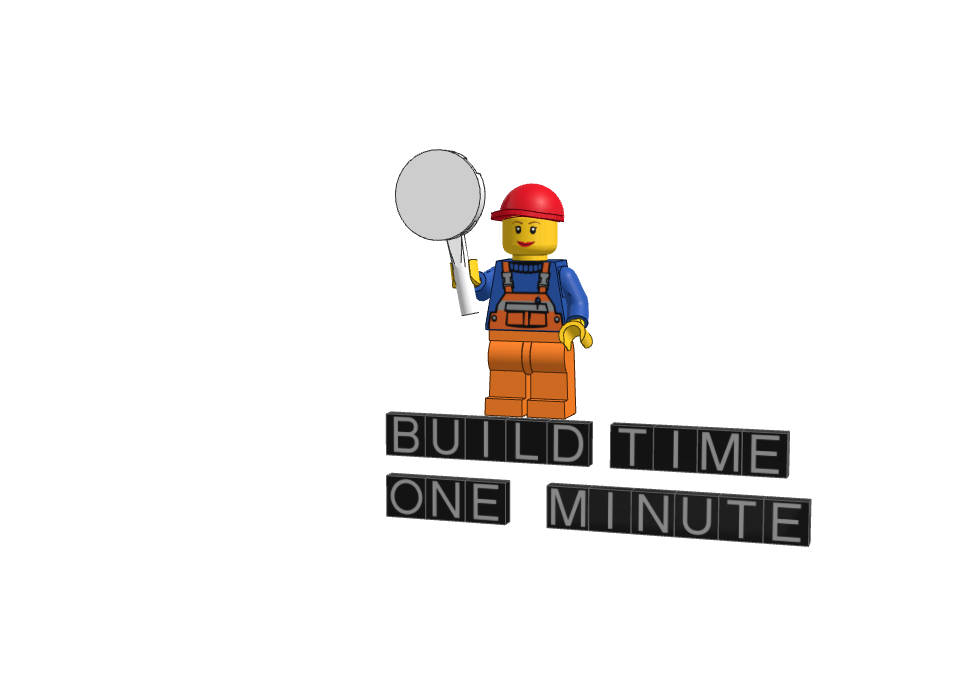 1
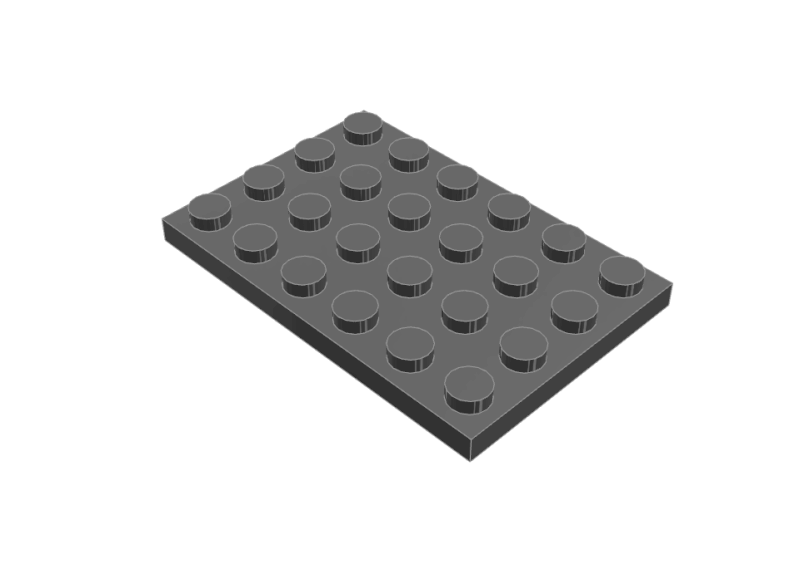 @stephendann | #legoseriousplay | #playlearn19 | @playlearnconf
7
The Tower
Introduce yourself to your group

Explain the story of your tower. 

What is special about your tower, and what makes your tower?
@stephendann | #legoseriousplay | #playlearn19 | @playlearnconf
8
Deconstruction
Revert models to component parts
@stephendann | #legoseriousplay | #playlearn19 | @playlearnconf
9
The Permissions
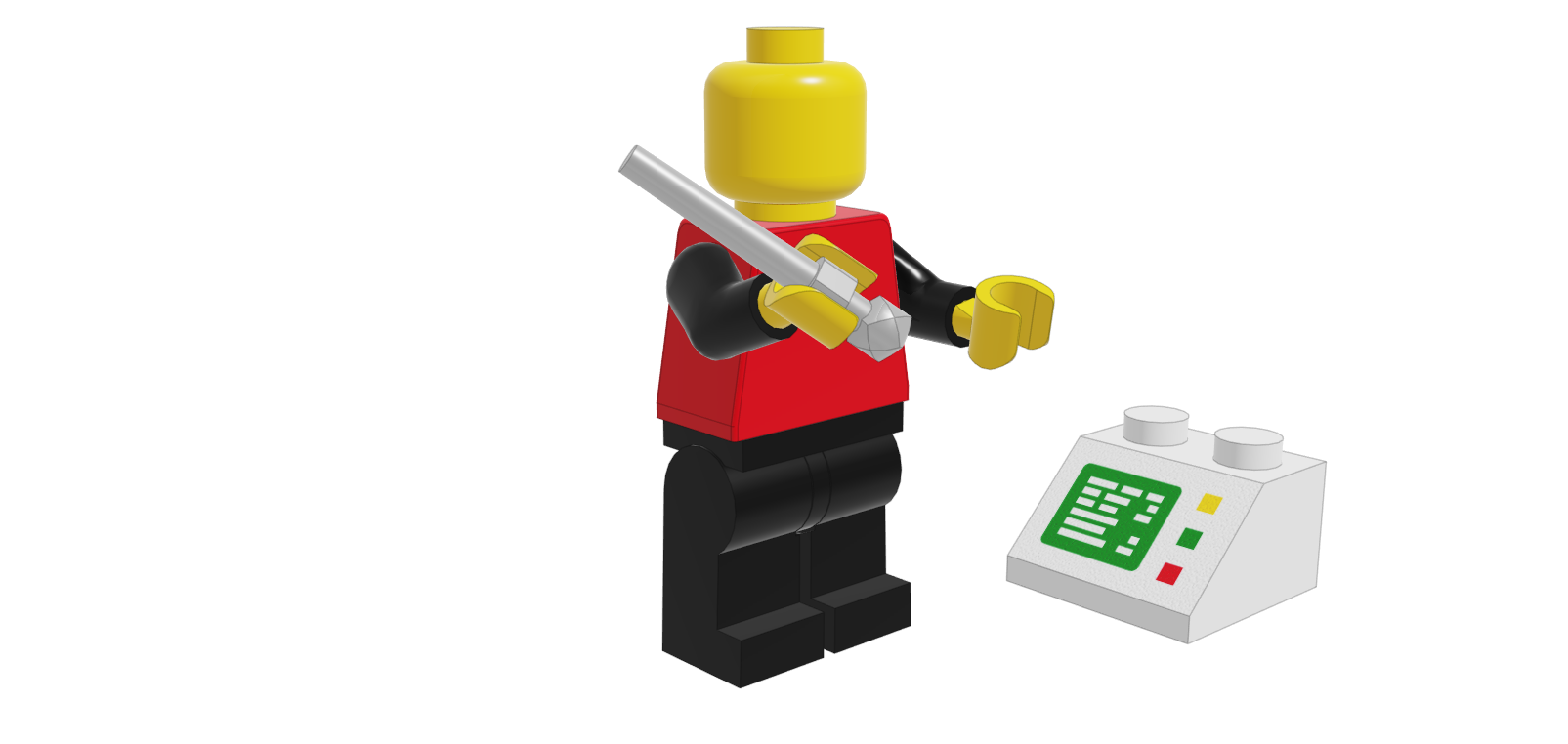 Permission 1: Permission to Play

LSP often takes participants from a comfort zone to a place of uncertainty
@stephendann | #legoseriousplay | #playlearn19 | @playlearnconf
10
Practice: Metaphors
Purpose driven Lego® building creates visual metaphors
Metaphors communicate complexity
Evoke concepts
Simplify ideas and patterns

Builder assigns the meaning
No one else can tell you what your model means
It is because you say it is.
Cognitive Dissonance
@stephendann | #legoseriousplay | #playlearn19 | @playlearnconf
11
Making a Model
Metaphors communicate complex ideas and expressions that can be difficult to explain in plain words

The Challenge: Bringing life to metaphors

Rules
Select a model from the list
Build the model as illustrated on the guide
The model must look like one on the page
Help from others is allowed
Build in good spirit
@stephendann | #legoseriousplay | #playlearn19 | @playlearnconf
12
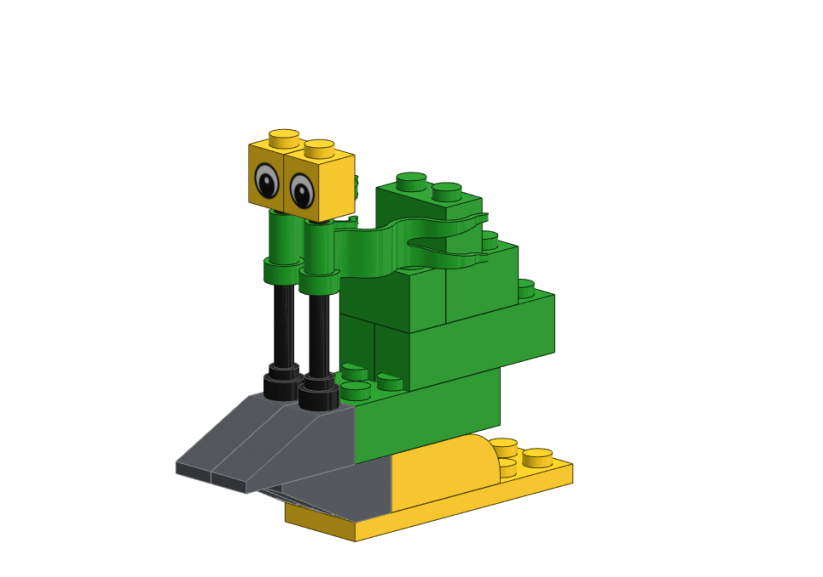 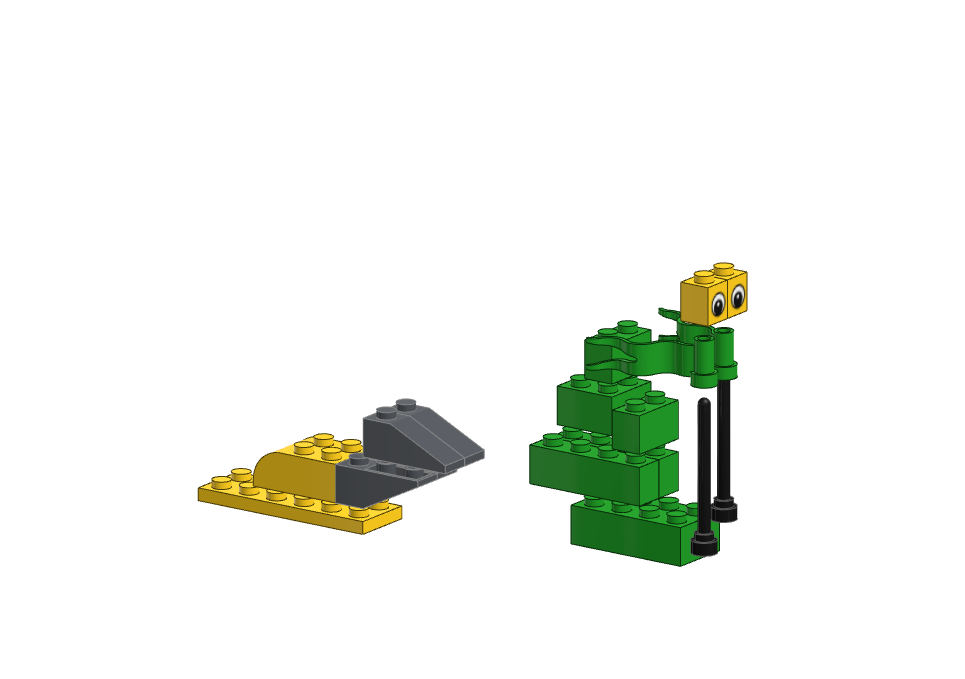 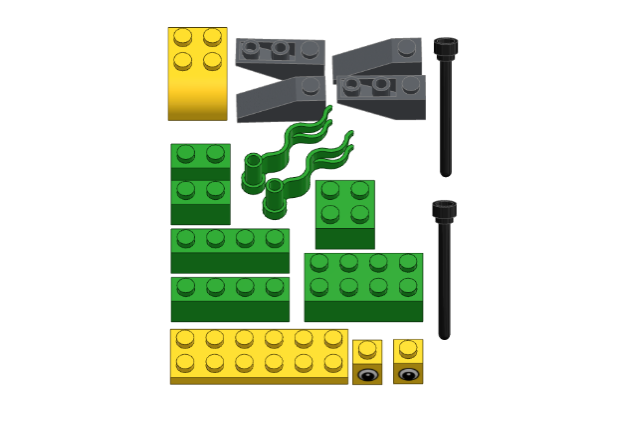 1
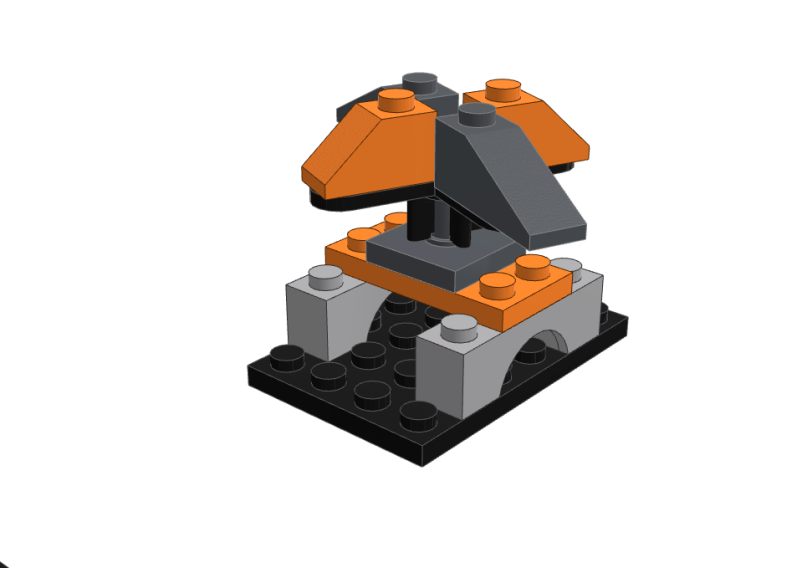 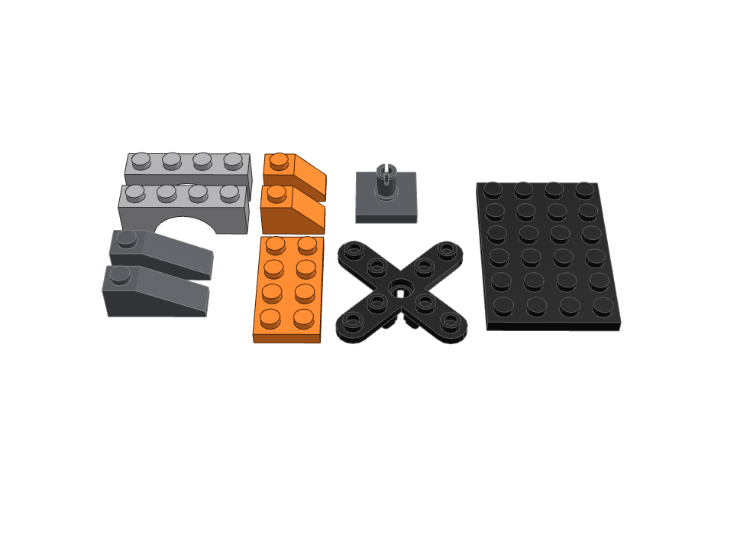 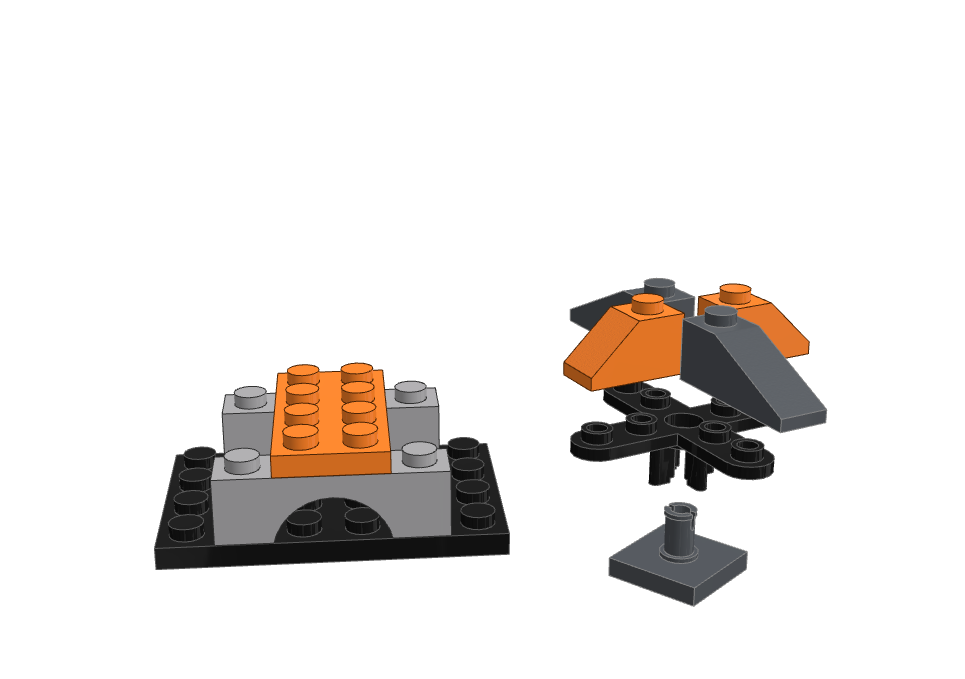 2
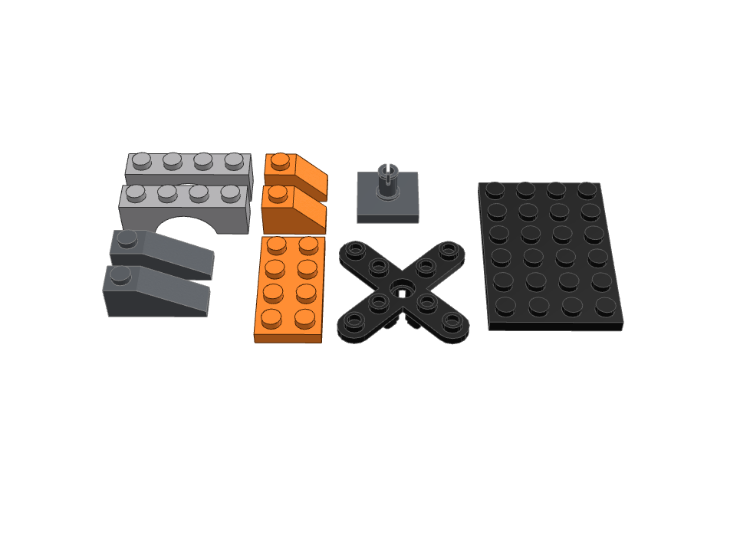 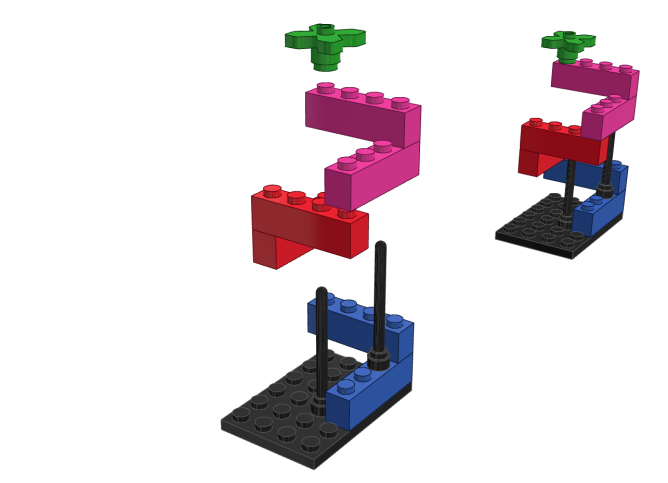 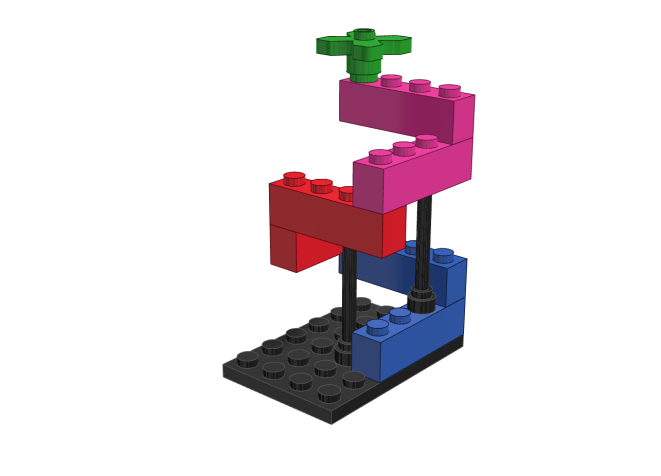 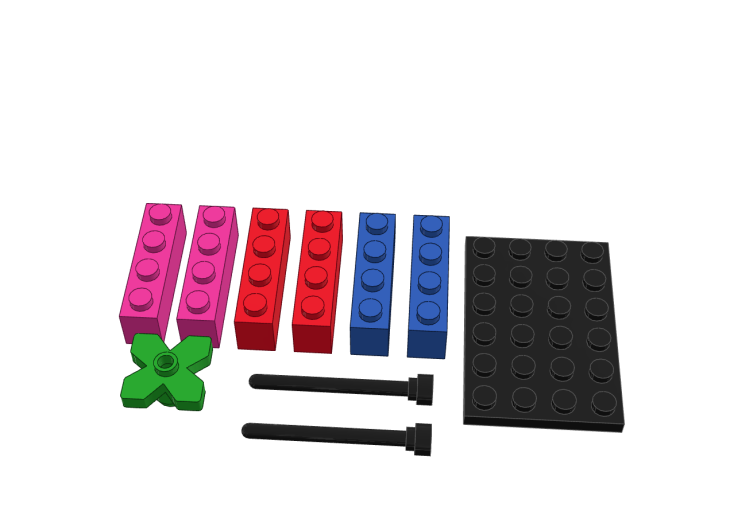 3
13
All models rendered in Mecabricks http://www.mecabricks.com/
The builder gives meaning to the model
The Challenge: Bringing life to metaphors
Adjust the model so that the metaphor expresses an answer to the question 

What brings happiness to your play?

Rules
Add / delete from the model. 
Create a scene if required
You can exaggerate and be dramatic
If you feel stuck – start building
@stephendann | #legoseriousplay | #playlearn19 | @playlearnconf
14
[Speaker Notes: A change focused question]
Builder owns the meaning of the model
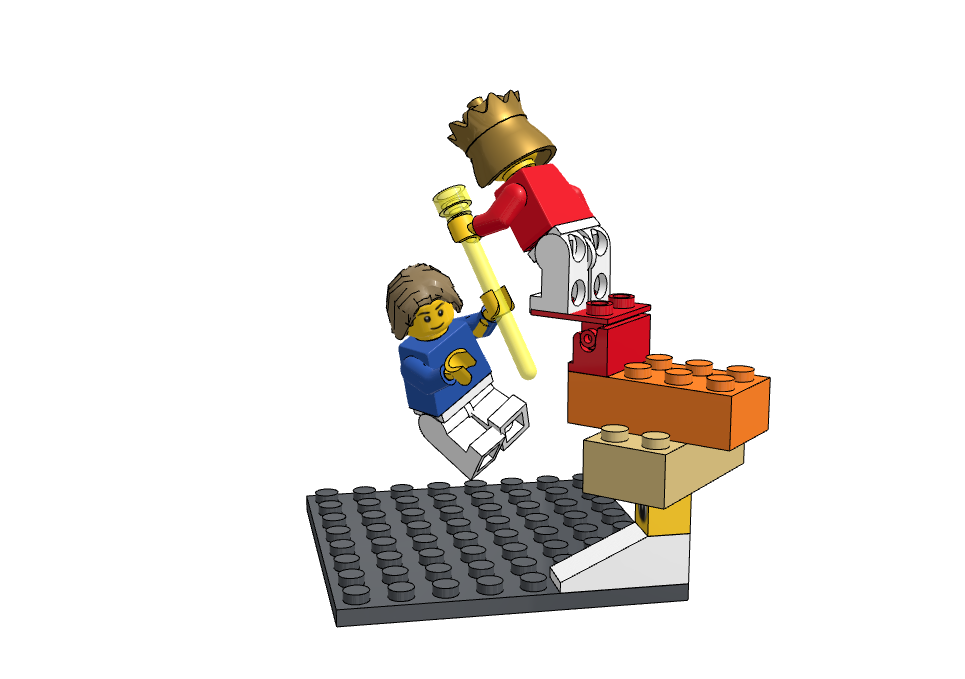 Clarification may be sought as to the meaning of a brick, colour or a motif

Explanations can range in depth and insight
It’s always fair to say “I like the brick” or “It’s the only brick I could find”
If you weren’t told the story was “Helping others up”, how did you see the model?
@stephendann | #legoseriousplay | #playlearn19 | @playlearnconf
15
[Speaker Notes: Reiterate that you can hide behind the bricks.  Safety is paramount]
The builder gives meaning to the model
The Challenge: Bringing life to metaphors

Using your model, explain to the other group members
“What brings happiness to your play?”

Rules
Listen with your eyes
Ask questions of the model
The builder owns the meaning
Point to elements of the model as you tell your story
@stephendann | #legoseriousplay | #playlearn19 | @playlearnconf
16
Deconstruction
Photo op!
@stephendann | #legoseriousplay | #playlearn19 | @playlearnconf
17
The Permissions
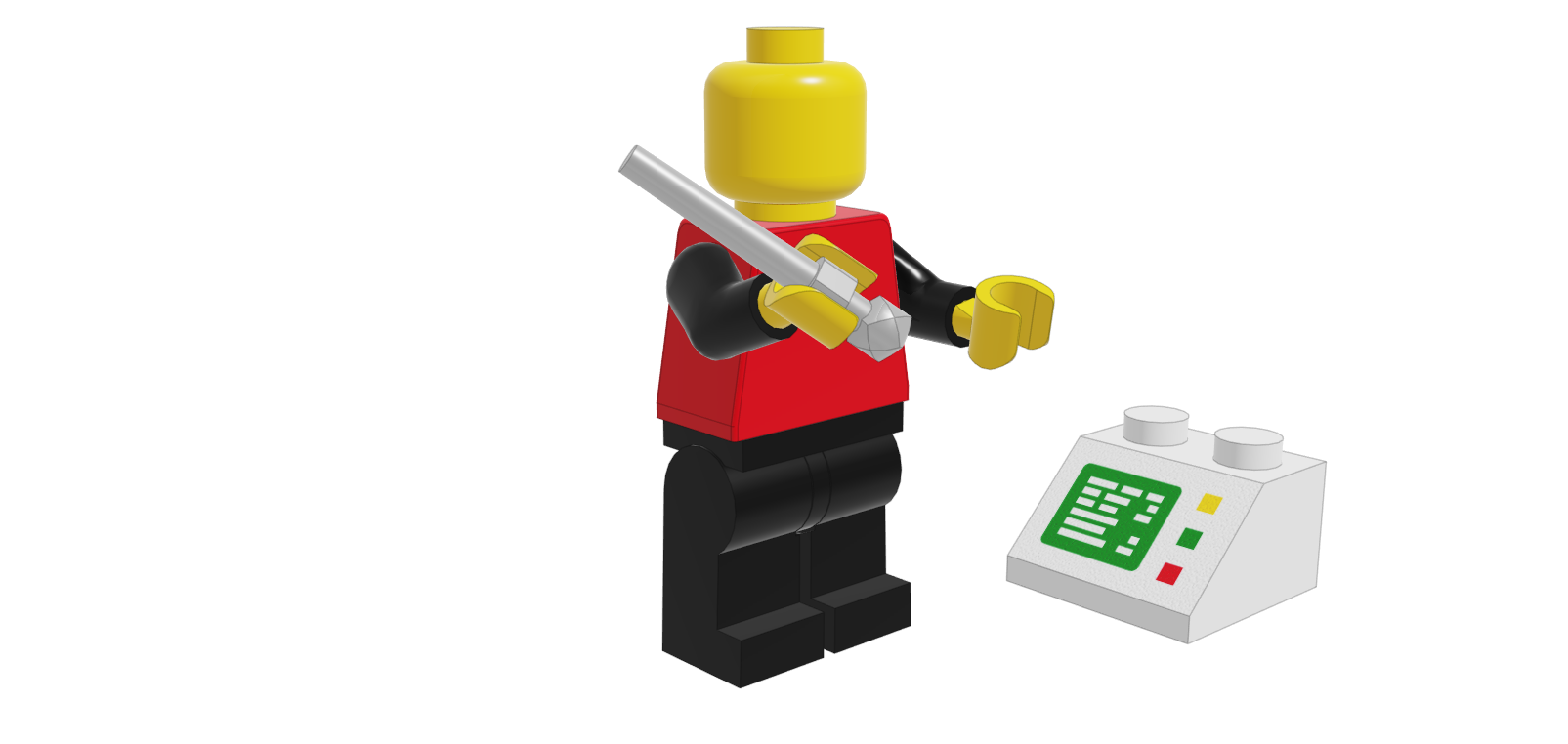 Permission 2: Permission to Own 

Turning the existing into the meaningful through taking (temporary/virtual) ownership
@stephendann | #legoseriousplay | #playlearn19 | @playlearnconf
18
Projection: Brick Collages
Select either Set A or Set B
Select an additional 10 bricks

Chose bricks that appeal to your eye or feel right in your hand

Trust your first impressions
@stephendann | #legoseriousplay | #playlearn19 | @playlearnconf
19
[Speaker Notes: Exercise Slide]
Core bricks plus 10 more
Set A
Set B
@stephendann | #legoseriousplay | #playlearn19 | @playlearnconf
20
Build Challenge
Using the 15 bricks, build a model to explain an answer to… 
“What is one new thing that I have learnt from Playful Learning 2019 so far?”

Rules
Trust your hands
Builder owns the meaning of the model
If you feel stuck – start building
2
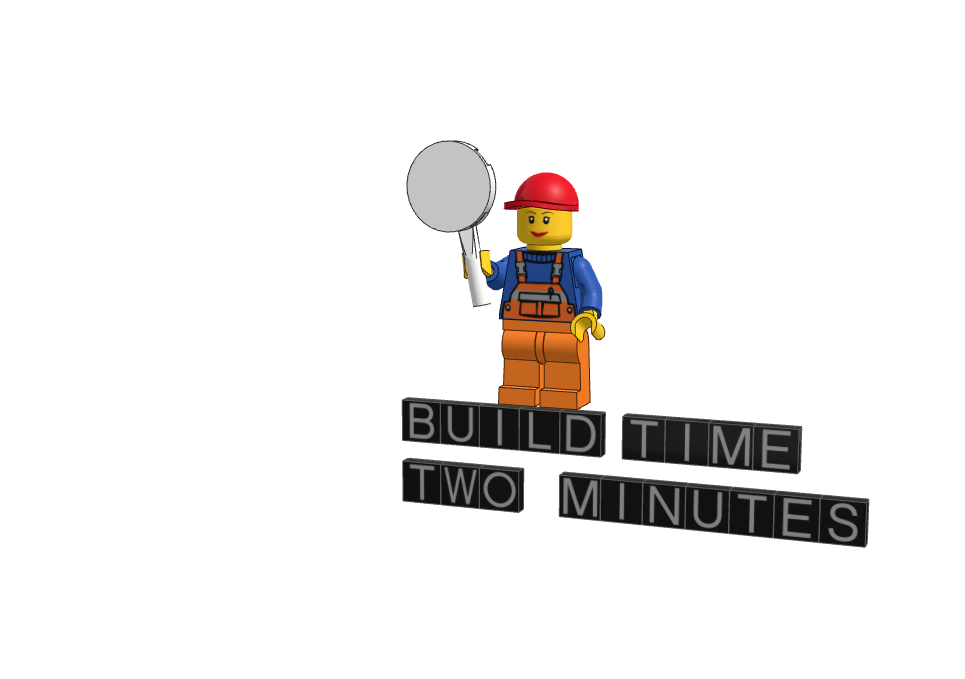 @stephendann | #legoseriousplay | #playlearn19 | @playlearnconf
21
Goals to Outcomes
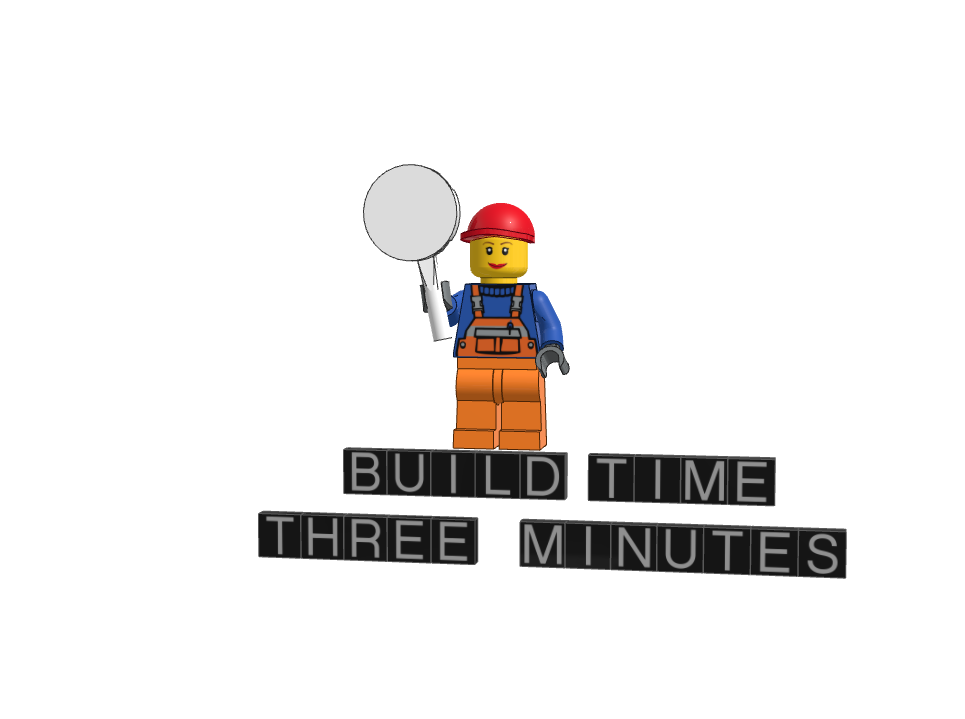 Project Challenge: 
Set the previous model aside

Use the remaining pieces to create a model that you can use to explain an answer to the question

“How can I use this new idea in the next few weeks?”

Rules
Exaggeration, drama and humor can help
If you feel stuck – start building
Use as much or as little of the kit as you want
Nothing off the first model though
3
@stephendann | #legoseriousplay | #playlearn19 | @playlearnconf
22
[Speaker Notes: Application Exercise]
Sharing the models
Using both models, share your story of what you have learnt, and how you will use that new idea

Rules
Listen with your eyes
Ask questions of the model
The builder owns the meaning
Listen for commonality and divergence
@stephendann | #legoseriousplay | #playlearn19 | @playlearnconf
23
Document and Capture
@stephendann | #legoseriousplay | #playlearn19 | @playlearnconf
24
Deconstruction
Second last time…
@stephendann | #legoseriousplay | #playlearn19 | @playlearnconf
25
The Permissions
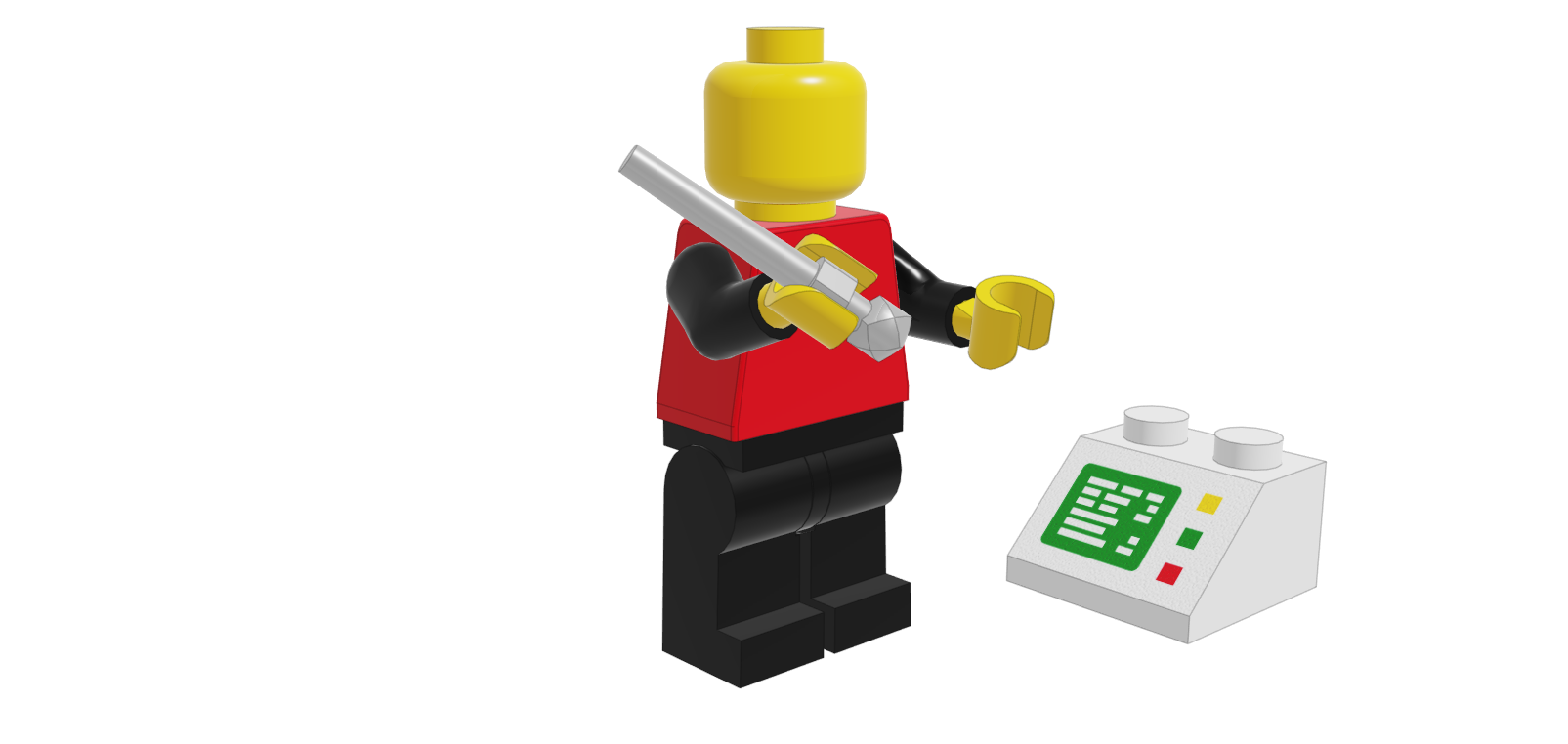 Permission 3: Permission to Use

Payload Exercises
Taking function through fun
Play with a purpose
@stephendann | #legoseriousplay | #playlearn19 | @playlearnconf
26
Universal Build: Select these pieces
@stephendann | #legoseriousplay | #playlearn19 | @playlearnconf
27
The Challenge
Using only those selected pieces…

Build a model to help explain to your groupmates, your experience of this workshop

Rules
If you feel stuck – start building
Put pieces together, let the story come to you
Build to explain to your table mates
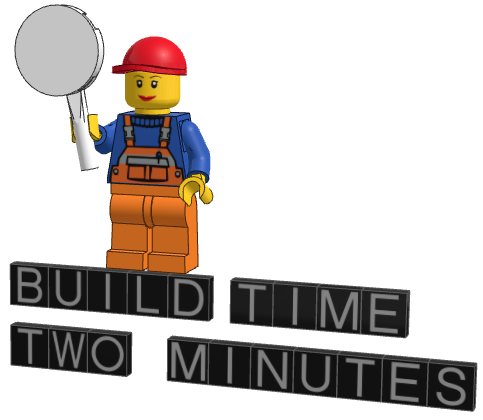 2
@stephendann | #legoseriousplay | #playlearn19 | @playlearnconf
28
[Speaker Notes: Application Exercise]
Sharing the models
Using the model, explain your experience of the workshop to your table mates

Rules
Listen with your eyes
Ask questions of the model
The builder owns the meaning
Note the commonality and the divergence
Story stops, questions start
@stephendann | #legoseriousplay | #playlearn19 | @playlearnconf
29
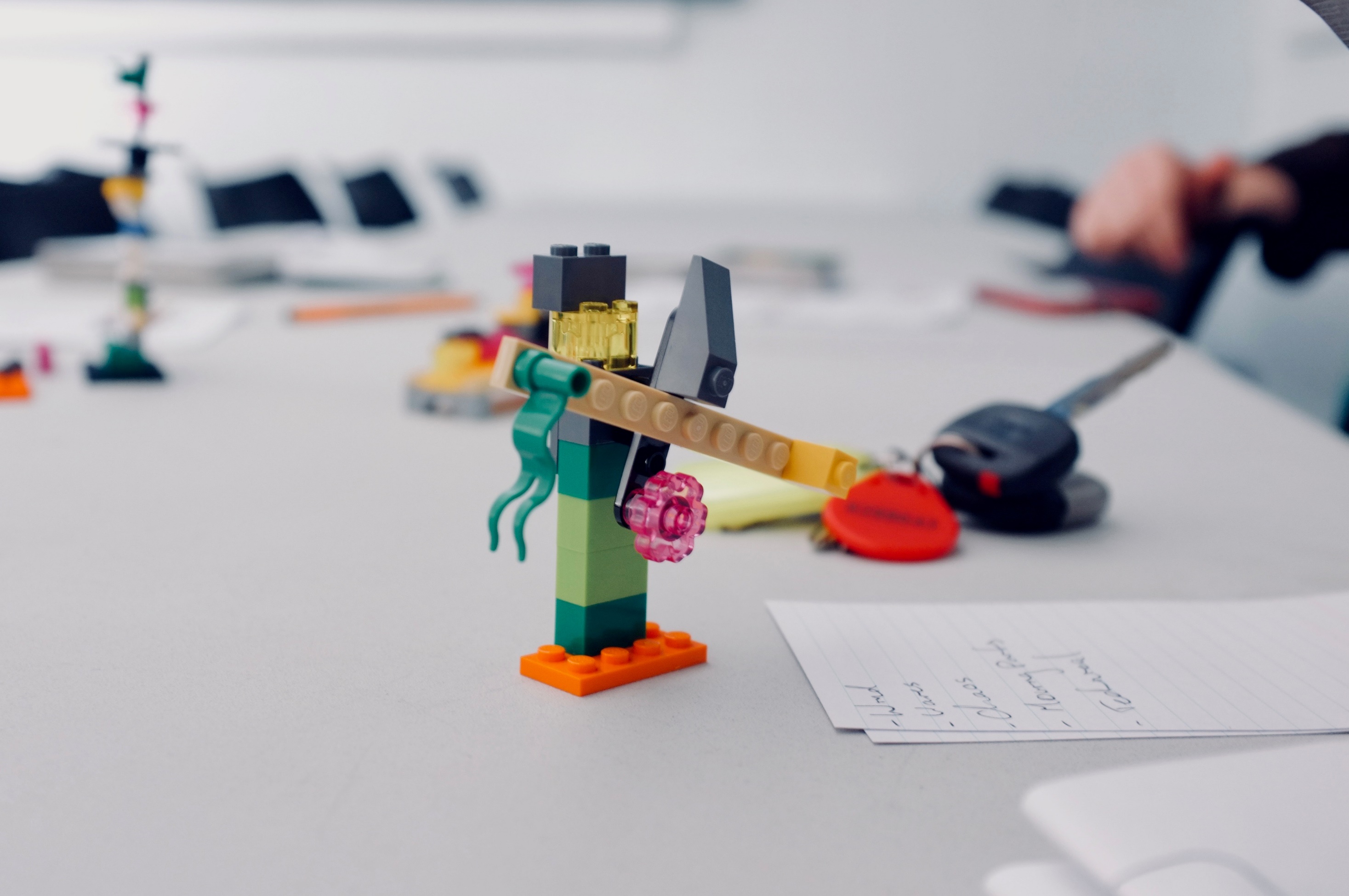 Debrief
@stephendann | #legoseriousplay | #playlearn19 | @playlearnconf
30
Quick look around for missing pieces
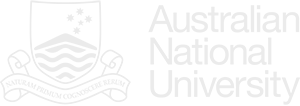 @stephendann | #legoseriousplay | #playlearn19 | @playlearnconf
31
Dann, S. (2018). Facilitating co-creation experience in the classroom with Lego Serious Play. Australasian Marketing Journal (AMJ), 26(2), 121-131.
@stephendann | #legoseriousplay | #playlearn19 | @playlearnconf
32
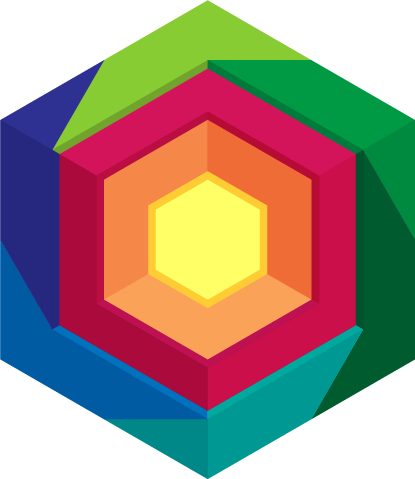 ANU Research School of Management
Stephen.dann@anu.edu.au
www.rsm.anu.edu.au
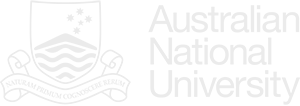 @stephendann | #legoseriousplay | #playlearn19 | @playlearnconf
33